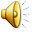 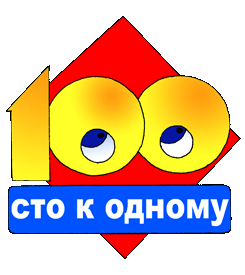 Игра
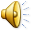 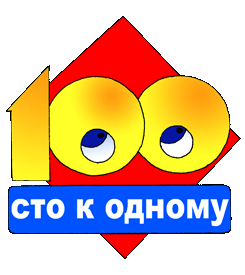 Простая Игра
Основные элементы компьютера
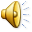 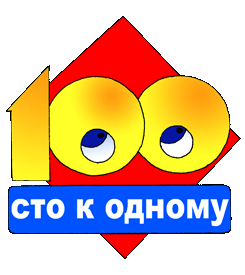 Двойная Игра
Почему компьютер перестал работать?
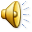 Физкультминутка
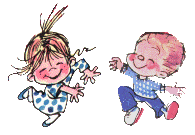 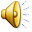 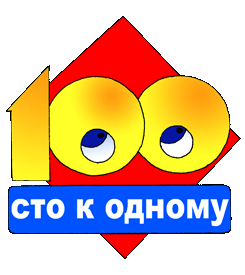 тройная Игра
Какой вопрос чаще задают люди друг другу, у которых имеется дома компьютер?
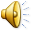 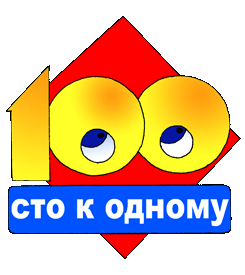 Игра наоборот
Компьютер нужен для …?
Игр				       15
Учебы				 30
Общения				 60
Интернета	           120
Отдыха			     180
Работы			     240
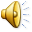 Физкультминутка
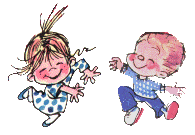 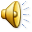 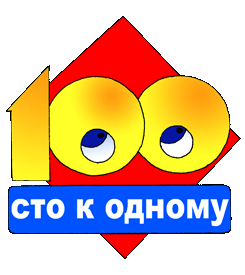 Большая игра
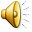 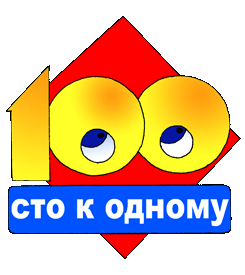 Первый игрок
Начали
Проверяем
1. Кто пишет программы?
2. Что обязан делать ученик?
3. Какая бывает антивирусная программа?
4. Каким бывает настроение?
5. Какие бывают клавиши на клавиатуре?
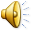 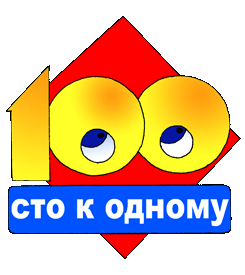 Второй игрок
Начали
Проверяем
1. Кто пишет программы?
2. Что обязан делать ученик?
3. Какая бывает антивирусная программа?
4. Каким бывает настроение?
5. Какие бывают клавиши на клавиатуре?
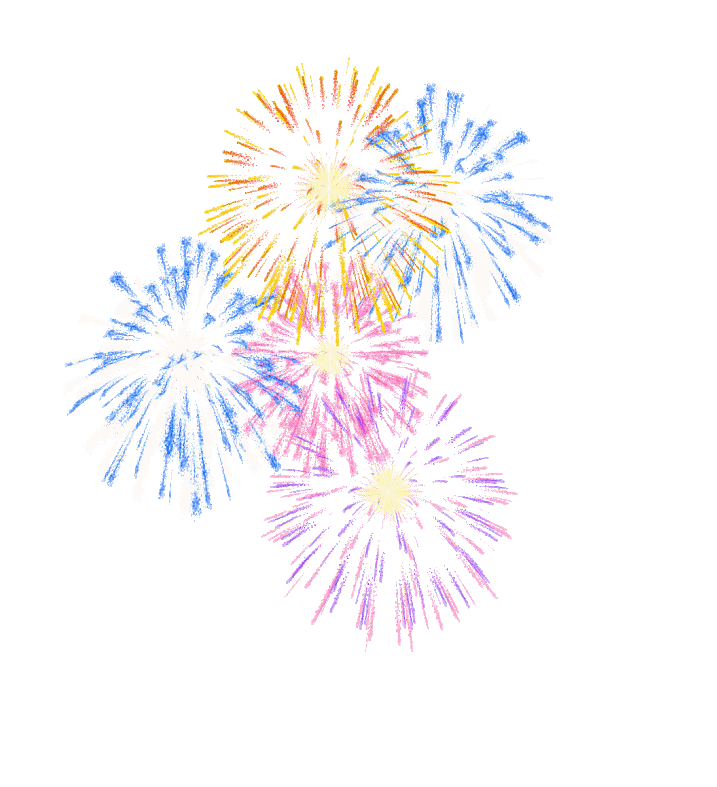 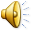 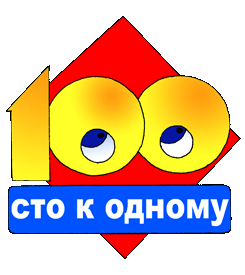 Конец!!!
Спасибо за внимание!!!
До встречи!!!